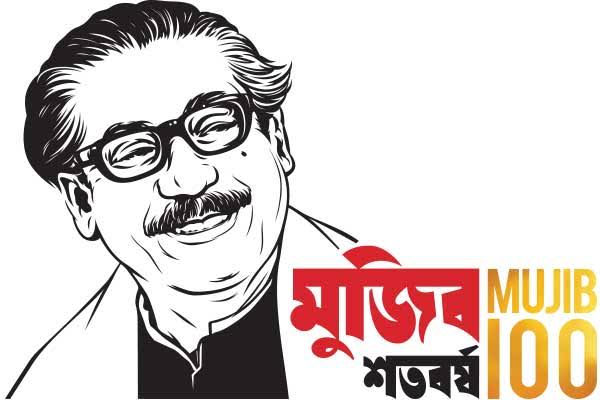 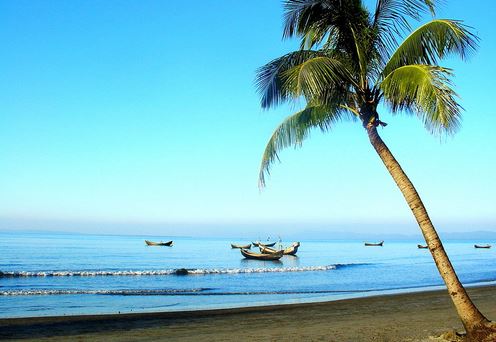 সবাইকে স্বাগতম
পরিচিতি
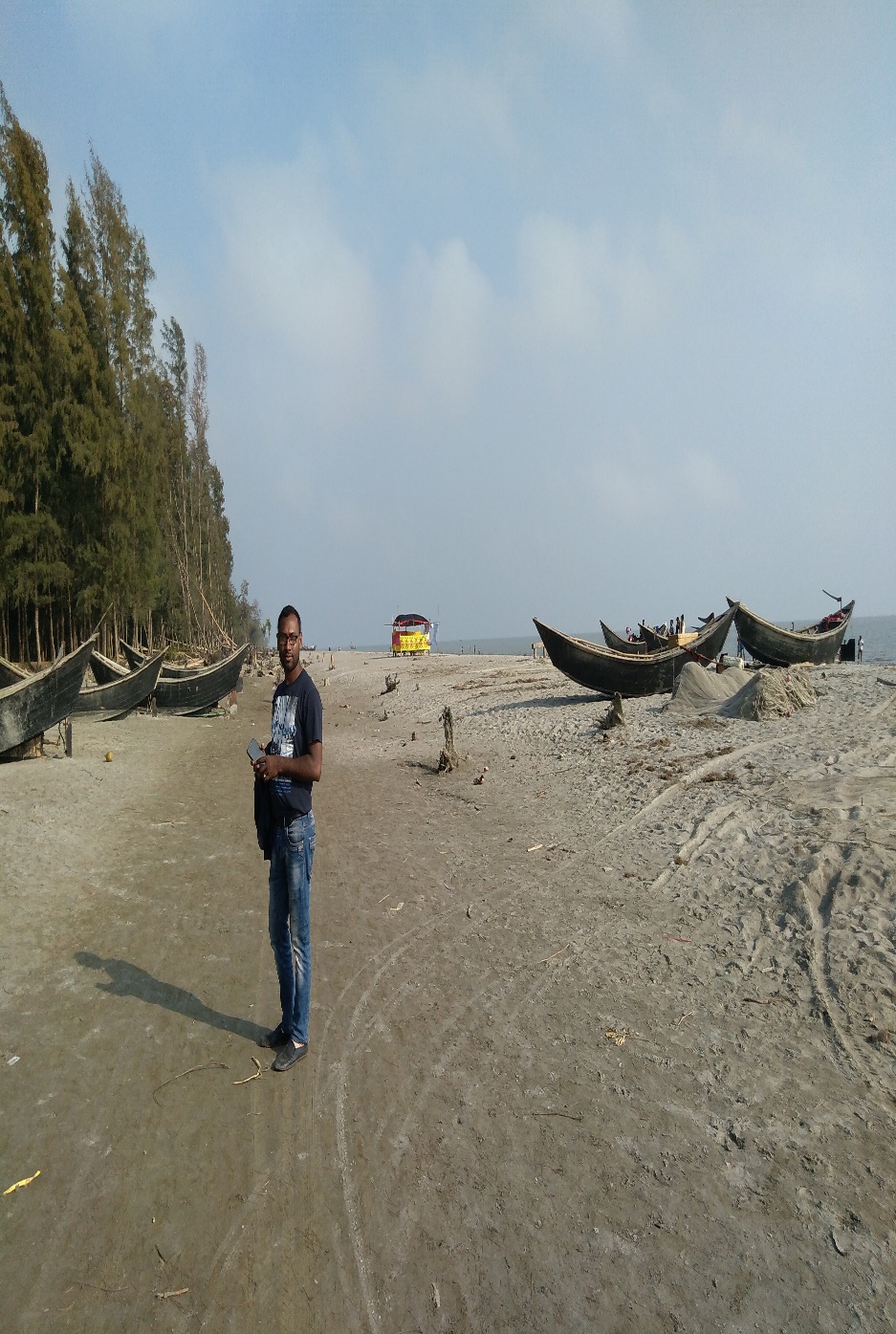 কাজী ইমরান হোসেন
সহকারী  শিক্ষক
সারোল সরকারি প্রাথমিক বিদ্যালয়
লোহাগড়া,নড়াইল।
পাঠ পরিচিতি
শ্রেণি: প্রাক-প্রাথমিক 
বিষয়: ভাষার কাজ (বাংলা)       পাঠ: শব্দ পঠণ
শিখনফল
৩.২.১০ ধ্বনির প্রতীক(বর্ণ) শনাক্ত করতে পারবে।
সোনামোনিরা এসো আমরা একটা ভিডিও দেখি
আজ আমরা পড়ব    অ ,আ , ই,  ঈ
অ
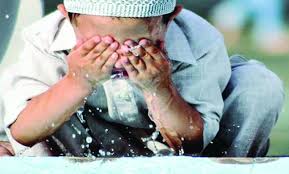 অজু করি
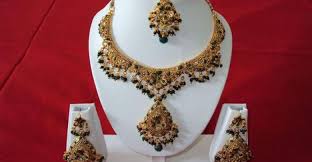 অ
অলঙ্কার
আ
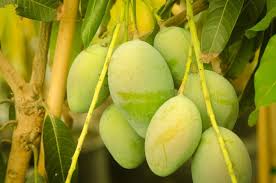 আম
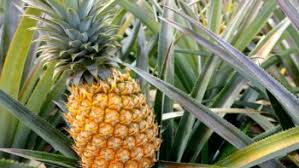 আ
আনারস
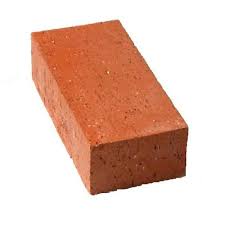 ই
ইট
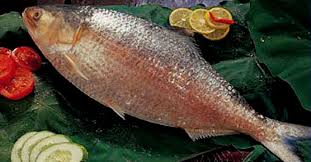 ই
ইলিশ
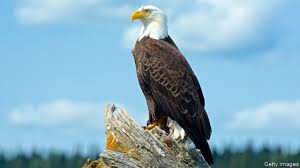 ঈ
ঈগল
ঈ
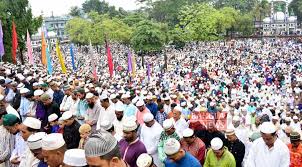 ঈদ
বর্ণের সাথে শব্দ মিলাই
ইট ,  ইলিশ
অ
আ
ঈগল ,ঈদ
আম ,আনারস
ই
অজু ,অলংকার
ঈ
খালি ঘরে সঠিক বর্ণ লিখি
আ
ই